¿Realmente evolucionamos?
La actividad física regular proporciona a las comunidades y a las economías los beneficios derivados de la reducción de los costos de atención sanitaria, el aumento de la producción, el mejor rendimiento escolar, la disminución del absentismo laboral, y el aumento de la participación en actividades deportivas y recreativas.

Y AL HOMBRE: SER UNA PERSONA SALUDABLE, CON MAS ENERGIA, CON MEJOR  ESTADO DE ANIMO,  CON MAYOR PREDISPOSICION, CON ESPIRITU DE AVENTURA, ETC.
 
¿SI SON TANTOS LOS BENEFICIOS, QUE FALTA? ¿INFORMACION?
HACER EJERCICIO ES SANO, PERO DEBO APRENDER QUE ES LO QUE MI CUERPO PUEDE HACER, ASÍ LOGRAR UN ESTADO DE COMPLETO BIENESTAR FÍSICO, MENTAL Y SOCIAL
Debe existir un complemento entre lo físico, mental y social para que exista un equilibrio corporal, generando un bienestar en el organismo, el cual desarrolla un cuerpo saludable.
Que se convierta en un hábito        hacer ACTIVIDAD FISICA
Ejercicio físico y recreación =Vida saludable
Hacer deporte no tiene edad, esta en cada persona sentirse capaz, existen actividades para las posibilidades de cada persona.
La salud de mi animal, y no olvidemos la propia.
Saber cual es el concepto de ejercicio físico, y poder transmitirlo.
¿ESTO ES TRANSMITIR?
LAS TRES PARTES DEBEN COMPLEMENTARSE PARA GENERAR UN ORGANISMO SANO
Cuando nos alimentamos en forma inadecuada (comer mucho, poco, mal) pueden producirse enfermedades y si ADEMAS somos deportistas es necesario ver a un nutricionista que complemente nuestra alimentación.
Desayuna como rey, almuerza como príncipe y cena como mendigo
Es bueno tomar agua potable durante todo el día, al menos dos litros por día
En todos los ámbitos debo hidratarme, no solamente cuando hago deporte. Y no debemos esperar a tener sed para ingerir agua.
Hidratarse, así evitamos perdida de líquido corporal, para prevenir alteraciones en el organismo.
LA VIDA ES PARA VIVIRLA, Y ESO SIGNIFICA, MOVERSE, REIR, RESPIRAR AIRE PURO, ALIMENTARSE, LLEVAR UN ESTILO DE VIDA SALUDABLE PARA PREVENIR ENFERMEDADES.
EL SEDENTARISMO: los riesgos que ocasiona en tu organismo
¿Queremos pasar por estos riesgos?
Para alejarnos del SEDENTARISMO, debemos movernos, empecemos por las tareas cotidianas hasta lograr  una rutina o una actividad física extra, buscando también no olvidar la elongación y movilidad articular,  con ejercicios fáciles de hacer.
SI EJERCITAMOS NOS FORTALECEMOS, Y SI NOS FORTALECEMOS REDUCIMOS RIESGOS EN NUESTRA SALUD
Hacer deporte, sea cual sea, pero que nos permita disfrutarlo, para evitar el abandono de cualquier actividad.
Hoy la ciencia ha comprobado, que el entrenamiento estimula el normal crecimiento de los niños, y que los efectos de la actividad física, son considerados como un estimulante positivo que superan a los potenciales efectos negativos que pueda producir y que se oponen a los factores de riesgos relacionados con el crecimiento, pero sin embargo, cuando la carga física se vuelve traumático, puede perturbar el crecimiento normal.
¿Un cuerpo sano es un cuerpo flaco o un cuerpo gordo, o cual es?
No sumes calorías, así no engordas
Suma calorías de forma equilibrada
Suma calorías total, la gimnasia te las saca
¿CUAL ES LA CORRECTA?
Promover conductas nutricionales saludables, especialmente entre los niños y adolescentes.
Combinar diversas actividades que forman parte de una vida saludable
Todos tenemos derecho a vivir bien, con un estilo de vida saludable, y es tarea del profesor de Educación Física, ser agentes transmisores de estas posibilidades y beneficios corporales.
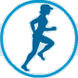